Phishing
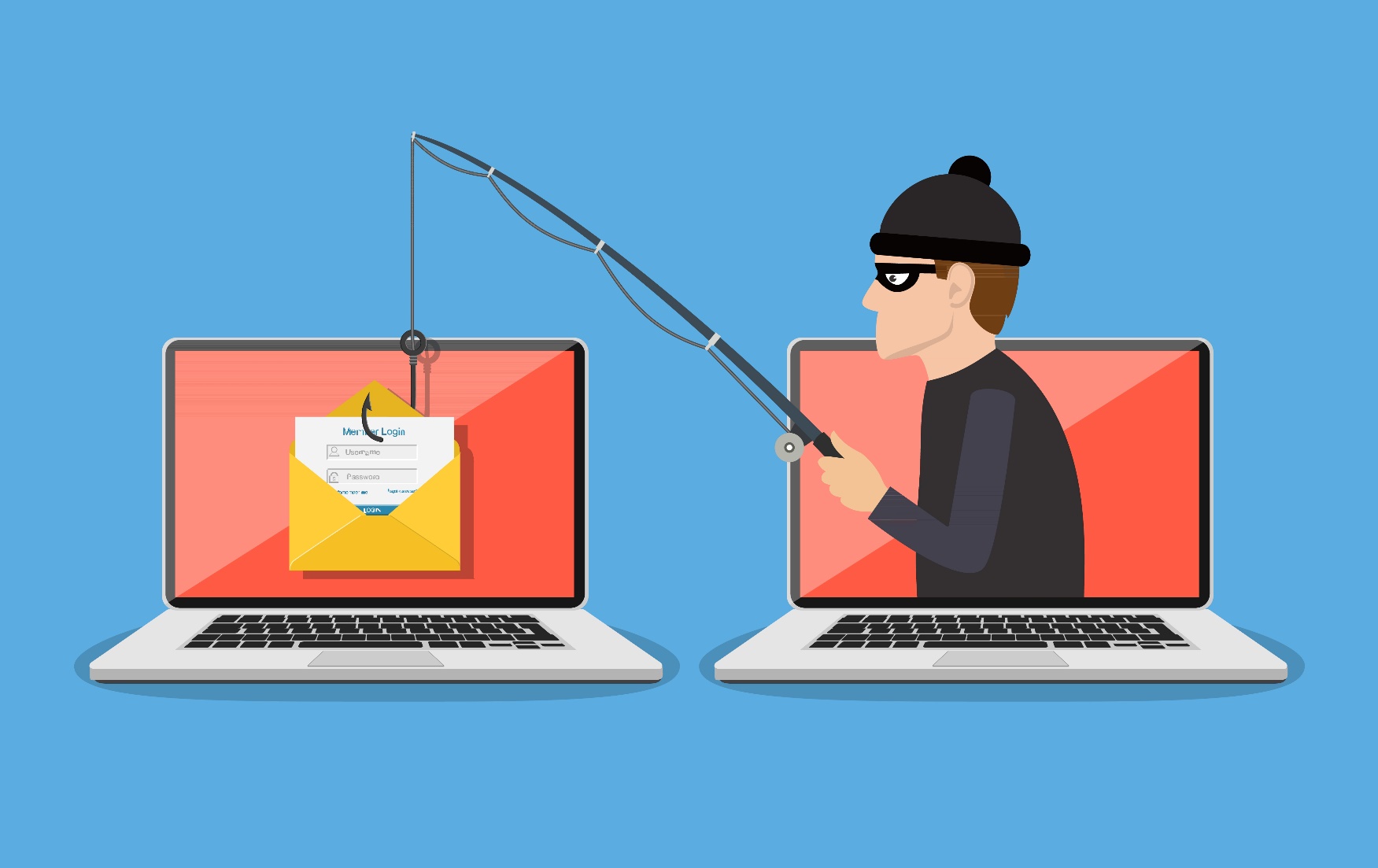 17-01-2024
17-01-2024
2
Den seneste kampagnes resultater
17-01-2024
3
Hvordan spotter man phishing mails?
Der er noget på spil
”Skæv” afsender
Dårligt sprog
Handling påkrævet
17-01-2024
4
Hvordan spotter man phishing mails?
Der er noget på spil
”Skæv” afsender
Dårligt sprog
Handling påkrævet
17-01-2024
5
17-01-2024
6
17-01-2024
7
Hvordan spotter man phishing mails?
Der er noget på spil
”Skæv” afsender
Dårligt sprog
Handling påkrævet
17-01-2024
8
Hvordan spotter man phishing mails?
Der er noget på spil
”Skæv” afsender
Dårligt sprog
Handling påkrævet
17-01-2024
9
17-01-2024
10
Hvordan spotter man phishing mails?
Der er noget på spil
”Skæv” afsender
Dårligt sprog
Handling påkrævet
17-01-2024
11
17-01-2024
12
Hvad gør jeg?
Rapporter mailen som phishing

Kontakt Servicedesk
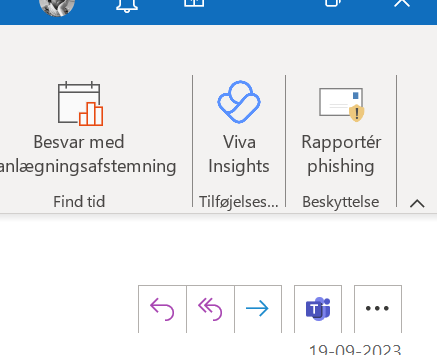 17-01-2024
13